Tentative Agenda
10/31
NSC, Capitol Hill
10/29
Pentagon, JINSA HQ
10/28

JINSA HQ
10/30
JINSA HQ
10/27
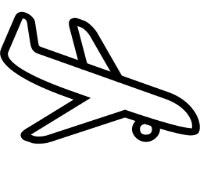 Arrival
NSC
Monuments Navigation Run
Arrive at Pentagon and Tour
U.S. Culture, Politics and Civil Society
Opening Remarks
Pentagon Orientation, Regulations and etc.
SOCOM and Operations in Syria workshop
The Role of Executive Branch and Congress in U.S. Foreign Policy
Drive To Capitol Hill
Monument Segway
Military – GOV relations and Decision Making
Formulating Policy and Strategy in the US: How the System Works workshop
Economic System
Briefs @ the Hill: 
Party Politics 
How the hill works
America – Where to?
“world” SITREP (STRAT Brief)
Meet and Greet w/ MG Fuchs
Creating Policy and Strategy
Research Centers/Think Tanks: 
US-RUSSIA
US – GULF
US – ARTIC SEA
Dinner
EUCOM and CENTCOM Case Studies @ JINSA HQ
National Archives tour
US-Israel Military Social Dinner
Tentative Agenda
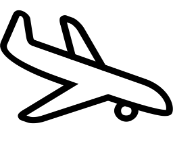 11/5
11/3 – JINSA HQ
11/1
NDU
Shabbat – 11/2
11/4
ISRAEL Embassy
NDU Tour
President Trump: His Policies and Decision Making
Digital Revolution and National Security
Historical Trends in the U.S.-Israel Relationship: Giniology
Big Data
Digital Transformation
Wrap-up session/lunch
U.S. Media Coverage of Israel and the Middle East
Case Study: Executive-Legislative and Judicial branches Decision making process
Finish by 1300 for shabbat.
Workshop: US Policy towards Israel (JINSA Research)
Politics of the American Jewish Community
Briefing w/Israeli Amb. Ron Dermer
U.S. Foreign Policy and Public Opinion Broadly and with a Focus on Israel
How the American Jewish Community Works
Flight Departing at 16:00
U.S. Policy Towards the Middle East and Israel workshop
Reform  services/Shabbat Dinner
NFL Game
US Govt and public reaction to Israel in wartime
Farewell Dinner Embassy of Israel